Рисуем Деда Мороза
Кто в нарядной 
теплой шубе,

С длинной белой бородой,

В Новый год приходит в гости,


И румяный, и седой?
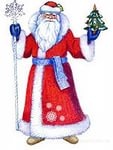 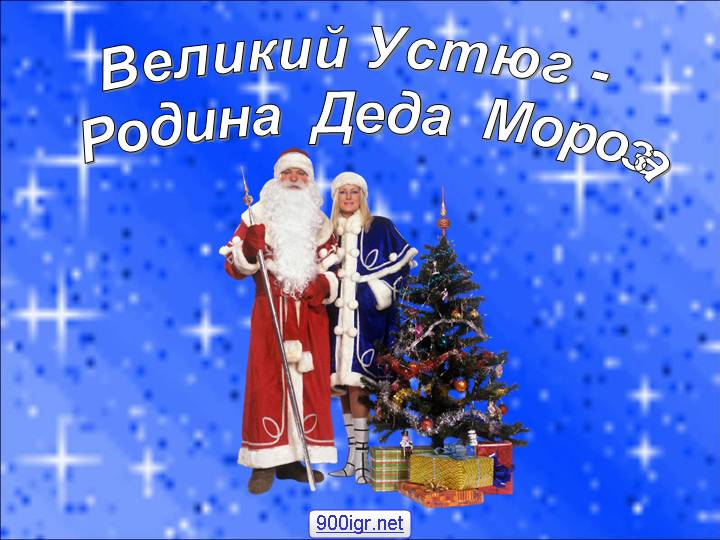 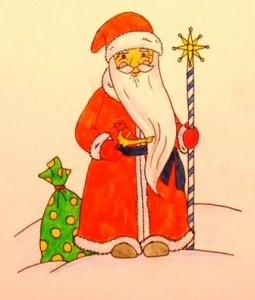 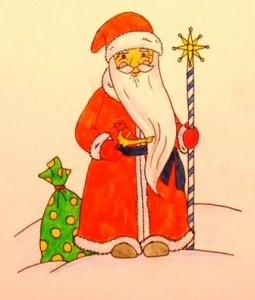 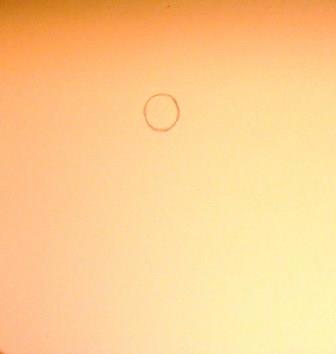 РИСУЕМ КРУГ
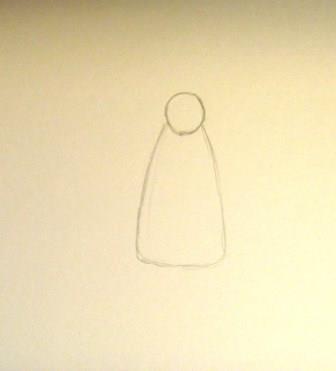 Рисуем очертание шубы
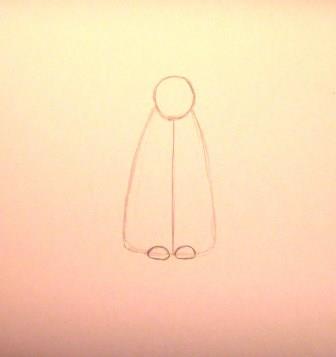 Шубу делим по центру вертикальной чертой, по низу шубы подрисовываем носки валенок
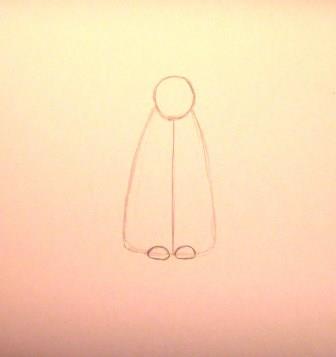 Обводим контуры  головы и шубы
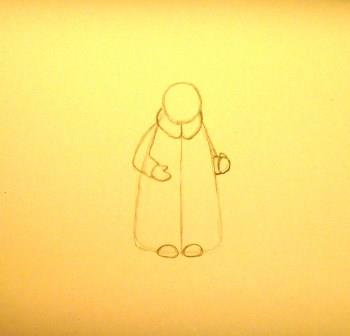 Подрисовываем полусогнутые руки в варежках, воротник
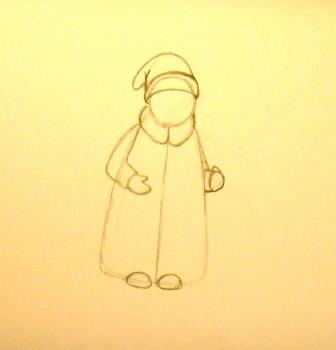 Вытягиваем контур шапки в виде колпака, подрисовываем  опушку на шапке
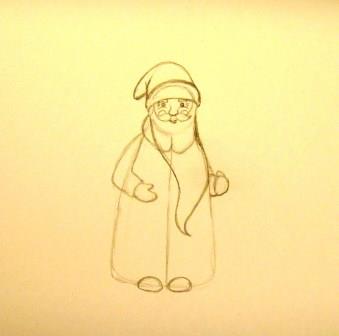 НА этом этапе  будем рисовать контуры лица Деда Мороза.
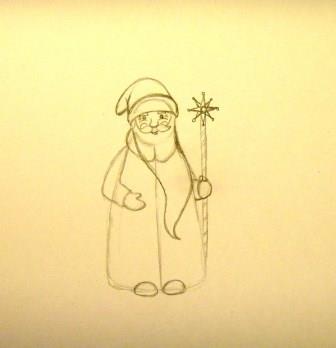 Рисуем посох
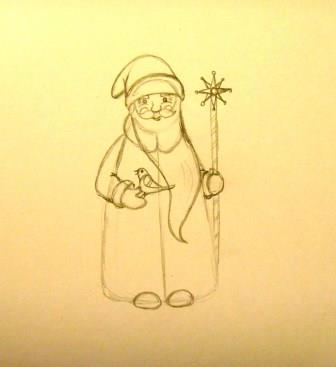 Чтобы Дед Мороз совсем получился добрым садим  на руку  Дедушке Морозу птичку.
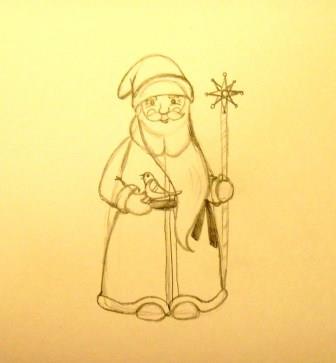 Чуть не забыли! Без чего Дед Мороз не приходит в гости к ребятам?
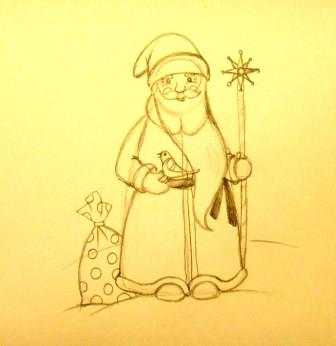 Правильно, без мешка с подарками!
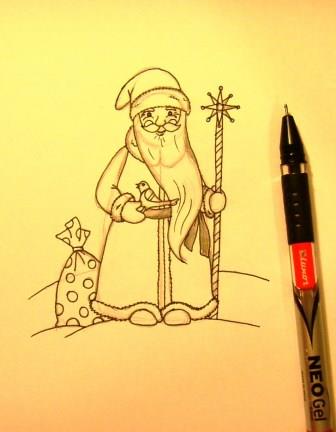 Обводим карандашом нужные линии, удаляем штрихи.
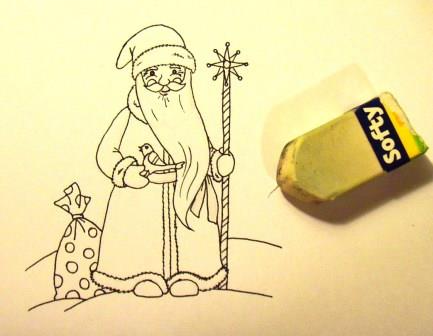 Проверяем ещё раз
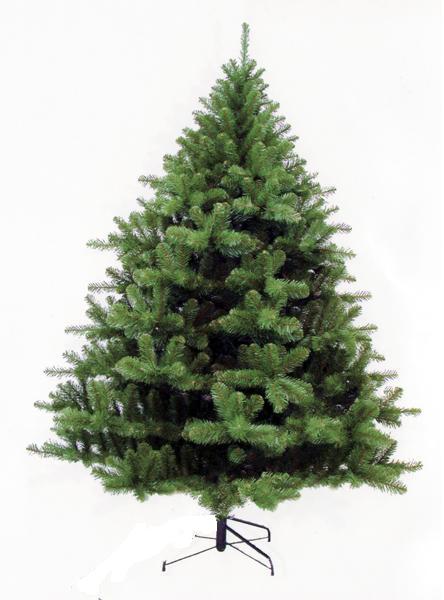 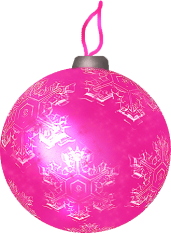 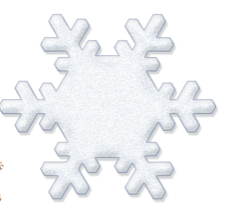 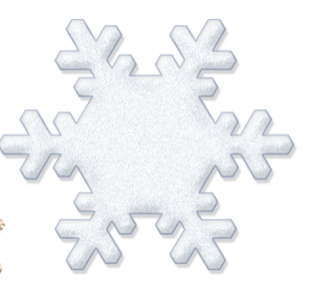 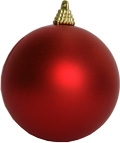 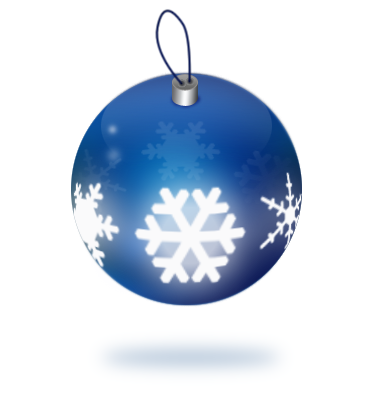 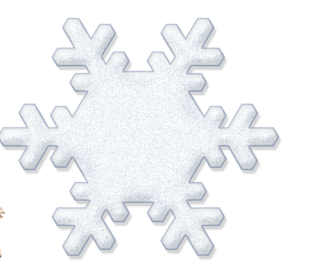 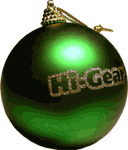 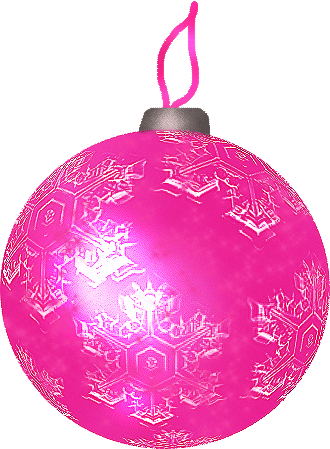 С новым годом!
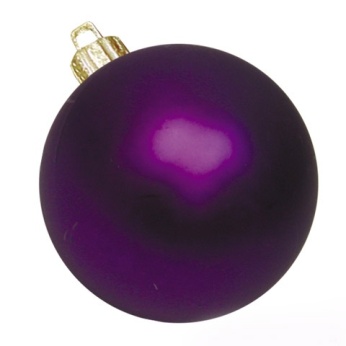 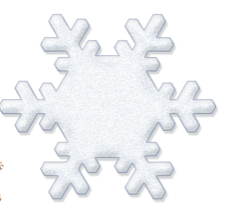 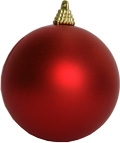 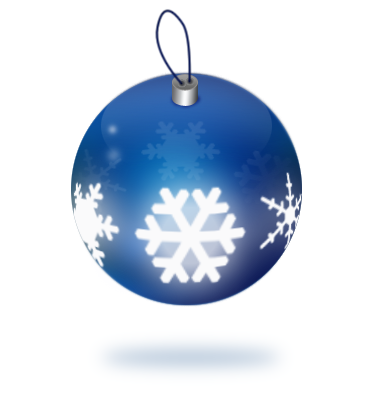 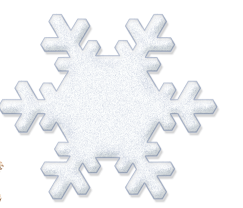 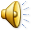 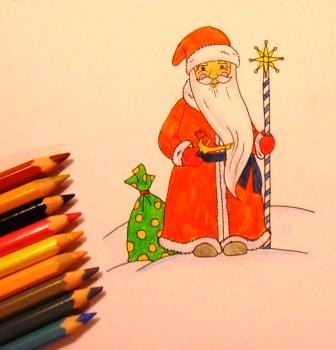 Берём в руки кисть, краски.
Выполняем самую интересную работу.
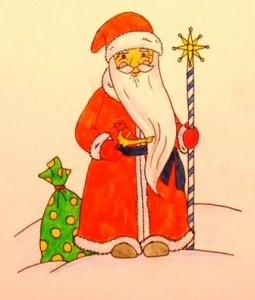 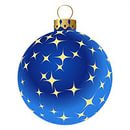 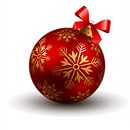 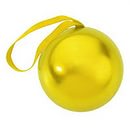